Figure 5. Dipole source model of the grand averaged ERPs elicited by the standard stimuli in both “what” and “where” ...
Cereb Cortex, Volume 19, Issue 2, February 2009, Pages 305–314, https://doi.org/10.1093/cercor/bhn082
The content of this slide may be subject to copyright: please see the slide notes for details.
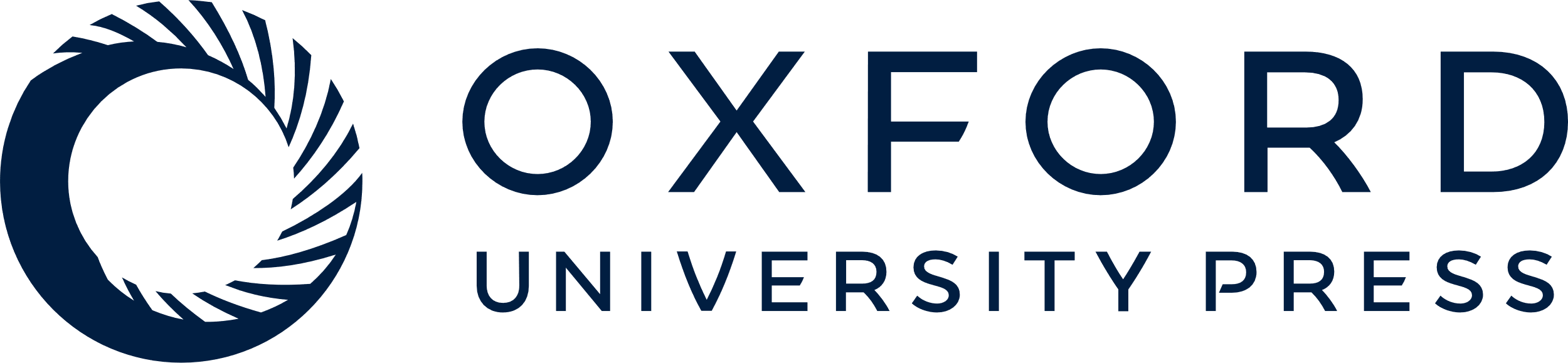 [Speaker Notes: Figure 5. Dipole source model of the grand averaged ERPs elicited by the standard stimuli in both “what” and “where” tasks regardless of working memory load.


Unless provided in the caption above, the following copyright applies to the content of this slide: © The Author 2008. Published by Oxford University Press. All rights reserved. For permissions, please e-mail: journals.permissions@oxfordjournals.org]